Chapter 7d
Digital Carrier Communication
On-Off Keying (OOK) = Amplitude Shift Keying (ASK)
12/23/2016
Ch 7: Digital Carrier Communication
2
[Speaker Notes: Baseband signal may use shaped pulses, so cosine amplitude varies.]
OOK Example
12/23/2016
Ch 7: Digital Carrier Communication
3
PSK and FSK
12/23/2016
Ch 7: Digital Carrier Communication
4
[Speaker Notes: FSK usually uses only two frequencies.]
PSD of binary ASK, PSK, FSK
12/23/2016
Ch 7: Digital Carrier Communication
5
Demodulation of ASK and PSK
ASK demodulation
envelope detector (signal vs. not signal)
coherent detector (requires PLL)
Binary PSK is equivalent to binary PAM with
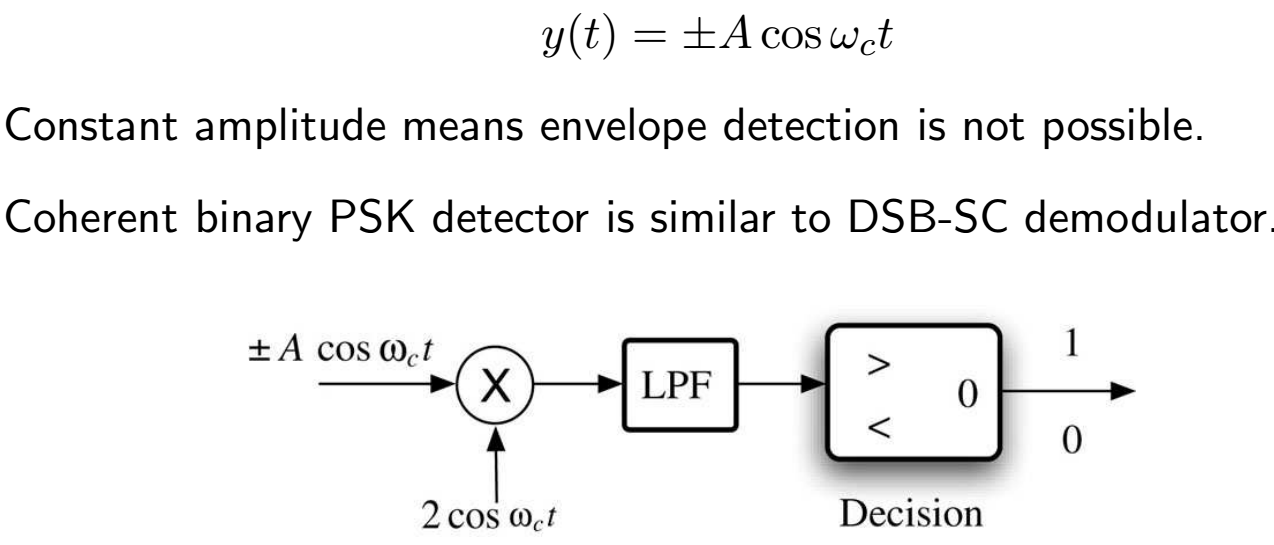 12/23/2016
Ch 7: Digital Carrier Communication
6
Demodulation of FSK
12/23/2016
Ch 7: Digital Carrier Communication
7
[Speaker Notes: Example: Bell 103 modem (V.21, 300 bps) used 1270 Hz and 1070 Hz for originating station, only 3 or 4 cycles per bit]
FSK Example: f0 = 8, f1 = 12
12/23/2016
Ch 7: Digital Carrier Communication
8
Differential PSK (DPSK)
Encode 1 by change of phase, 0 → π or π → 0 
Advantage: local carrier not needed
Disadvantage: less noise immunity than PSK, more bandwidth, errors occur in pairs
More than two different phases can be used.
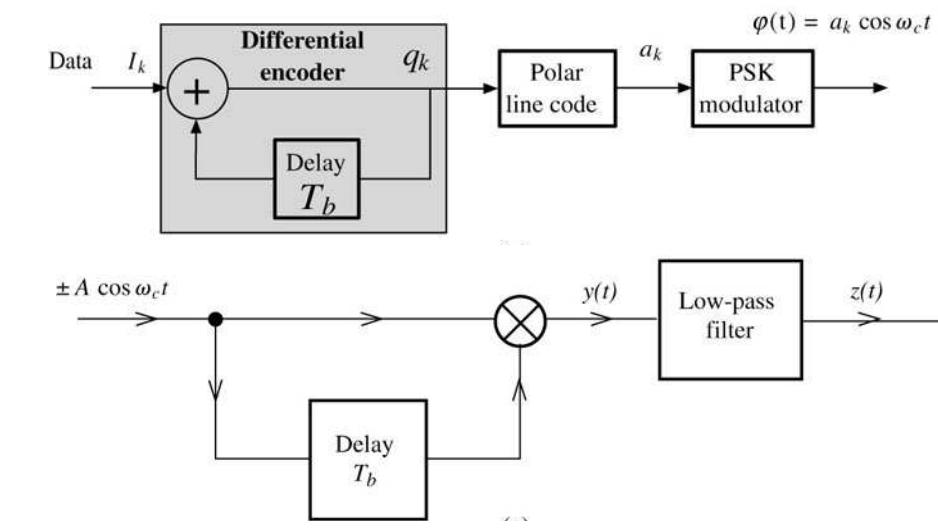 12/23/2016
Ch 7: Digital Carrier Communication
9
M-ary Digital Carrier Modulation
12/23/2016
Ch 7: Digital Carrier Communication
10
M-ary PSK
12/23/2016
Ch 7: Digital Carrier Communication
11
M-ary QAM
12/23/2016
Ch 7: Digital Carrier Communication
12
QAM 2
12/23/2016
Ch 7: Digital Carrier Communication
13
Constellation Examples
12/23/2016
Ch 7: Digital Carrier Communication
14